Effective Inter-Clause Modeling for End-to-End Emotion-Cause Pair Extraction
ADVISOR:JIA-LING KOH
SOURCE:ACL 2020
SPEAKER:LI-WEI LIU
DATA:2020/12/22
1
OUTLINE
Introduction
Method
Experiment
Conclusion
2
INTRODUCTION ECPE task
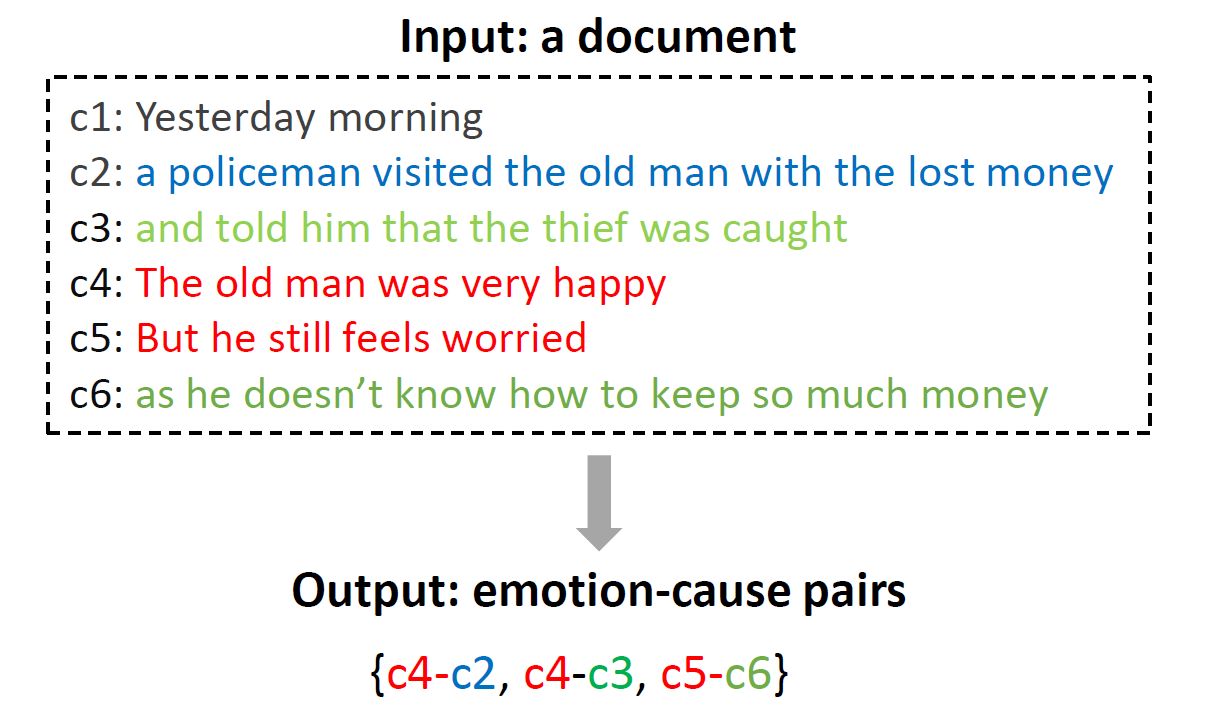 3
[Speaker Notes: Dataset  保證至少有一句]
INTRODUCTION
Compare with ECPE 2-Step method :
 End-to-End model (Improve the main shortcoming of 2-step method).

 Add the concept of relative position when calculating the relationship.

Join the ranking perspective to solve the candidate's extraction.
4
[Speaker Notes: 這篇也是以ECPE 2-Step這篇為baseline model去比較

2-step主要缺點:第一步的錯誤會影響之後的表現(換句話說就是loss沒有一起訓練)
在計算相互關係時加入了相對位置的概念
加入排名視角以解決候選人的提取]
OUTLINE
Introduction
Method
Experiment
Conclusion
5
METHOD  Problem definition
Input a document contains multiple clauses : d = [c1, c2, … , c|d|]
Each ci also contains multiple words : ci = [wi,1,wi,2, … ,wi,|ci|]
Output is emotion-cause pairs in d : P = { ... , cemo -ccau, ... }
6
FRAMEWORK
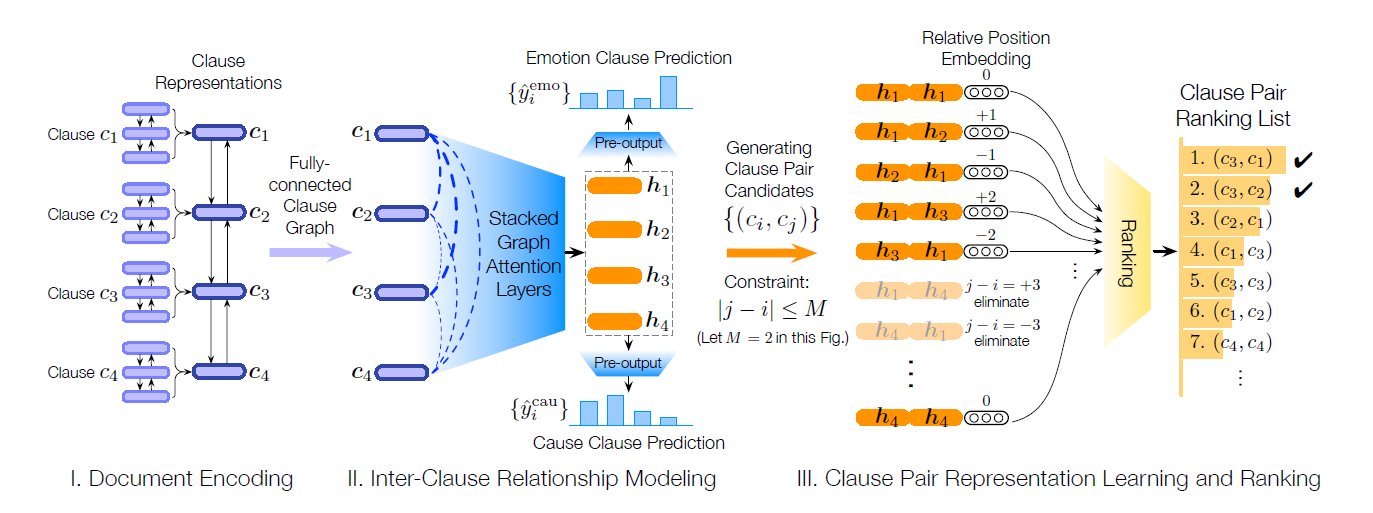 7
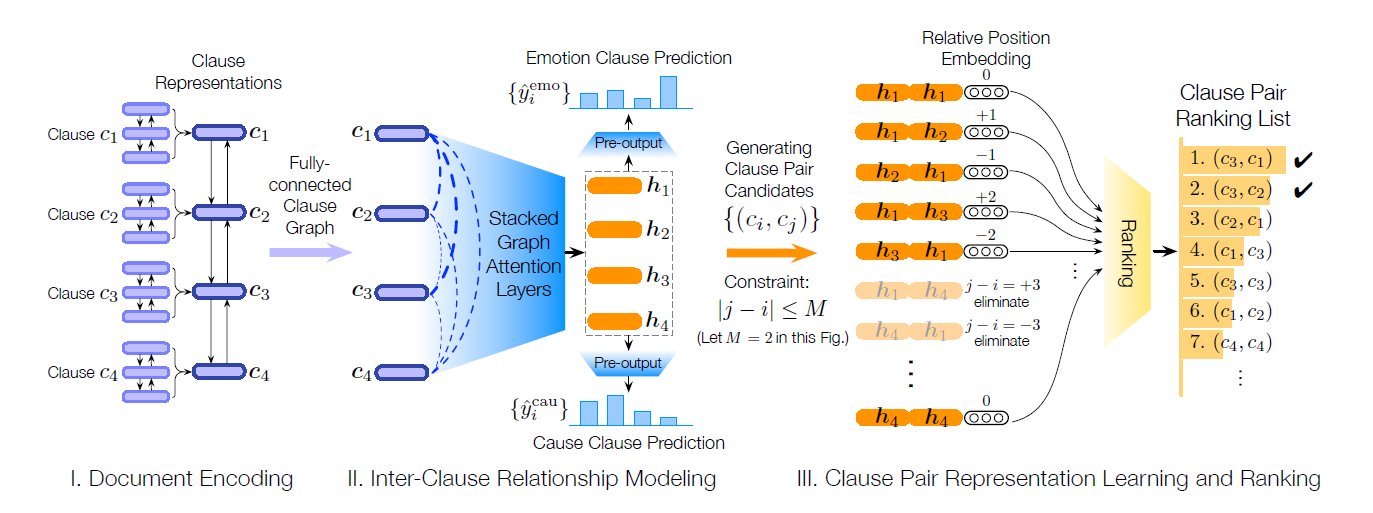 METHOD  Document Encoding
Word-level Bi-LSTM modules :
ci ‘s each word =
     get hidden state
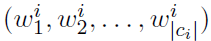 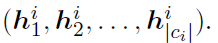 And each ci’s representation hi:
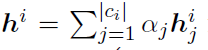 Bi-RNN
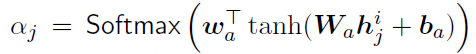 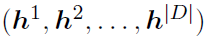 (C1,C2…C|D|)
8
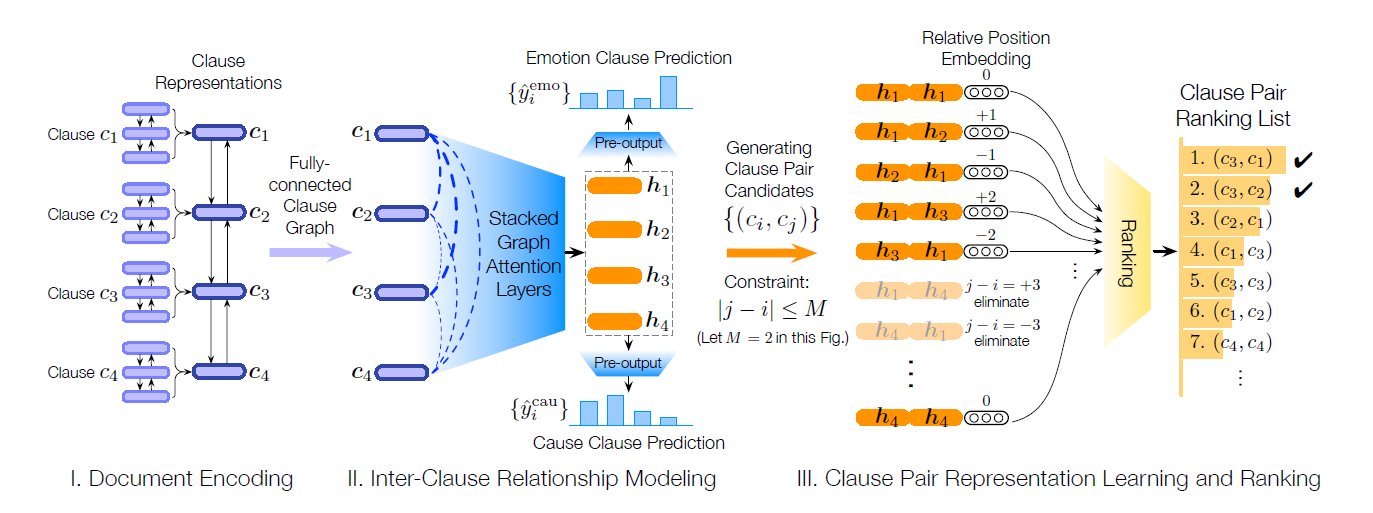 METHOD  Inter-Clause Relationship Modeling
Each clause aggregating neighboring clauses’ information using self-attention 
Graph attention network:
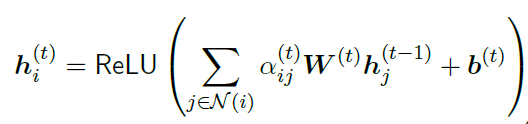 First layer’s input

And last layer’s output
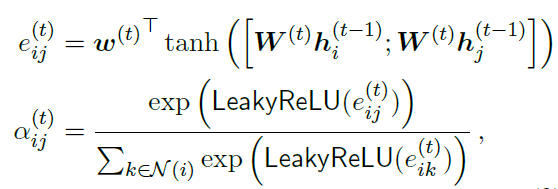 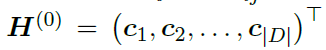 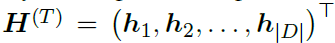 9
[Speaker Notes: t是graph attention layer的layer數]
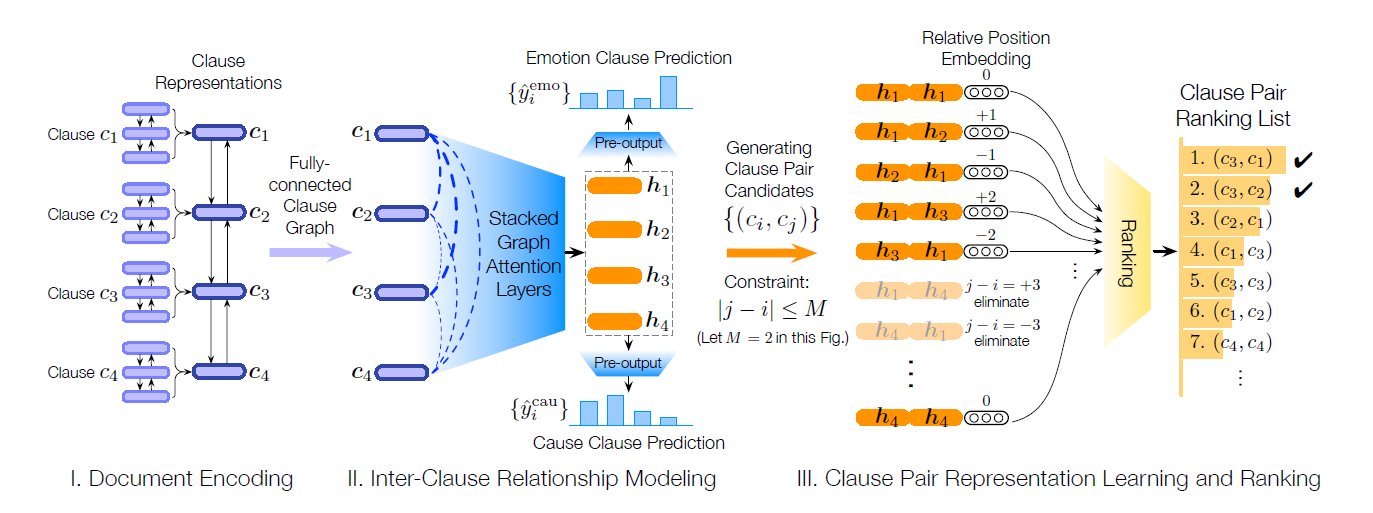 METHOD Pre-predict emotion and cause
Predict the probability of each clause 
   being an emotion clause/cause clause:
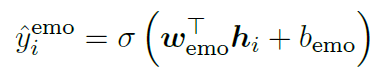 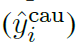 logistic function
10
[Speaker Notes: t是graph attention layer的layer數]
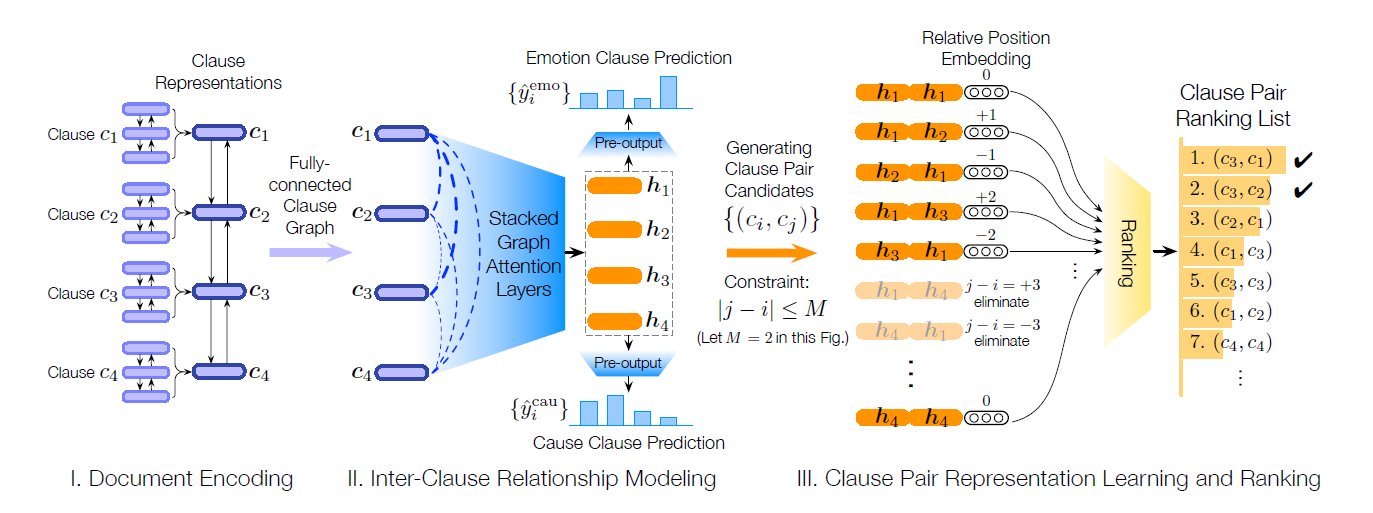 METHOD Relative position embedding
Clause pair candidates:


In paper, M=12
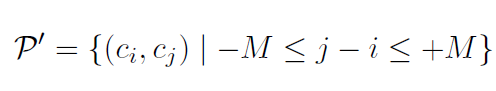 Learn final pair representation:
r : relative position embedding
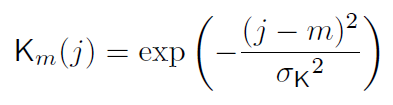 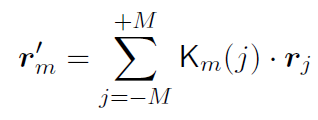 = 1
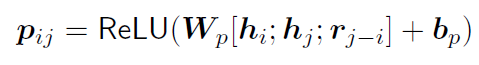 11
[Speaker Notes: 2個句子差距<=M才會被選為候選
Km(j)  跟第m句距離越遠的j句，值會越小，所以是類似在計算相似度

RPE:https://zhuanlan.zhihu.com/p/105001610]
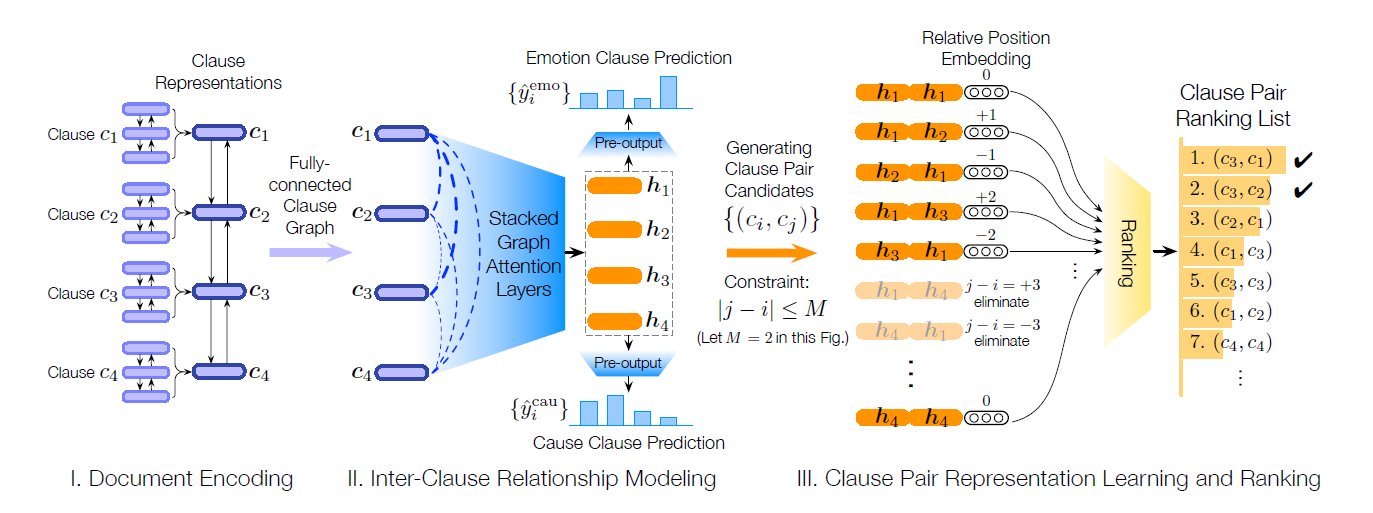 METHOD  Pair prediction (Ranking)
Use final representation to predict
    emotion-cause pair’s score for ranking:
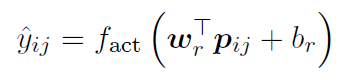 logistic function
Top-N rank: (N=3)
Top-1: As an answer pair
Other pair pi=(ci,1,ci,2):
	Use sentiment lexicon to determine whether the 	clause ci,1 contains sentiment word(s)
12
[Speaker Notes: 作者認為rank後的結果設門檻值來篩選會無法適用在所有文本]
METHOD  Loss function
loss:
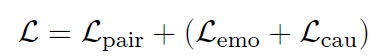 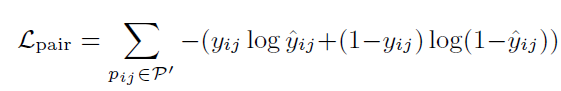 : cross-entropy (mean)
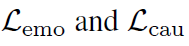 13
[Speaker Notes: cross-entropy (mean) : 整個文本來看，emo/cau 的loss為每個句子的cross-enntropy結果的平均]
OUTLINE
Introduction
Method
Experiment
Conclusion
14
EXPERIMENT DataSets
We constructed a ECPE corpus based on the benchmark ECE corpus(from SINA NEWS website)
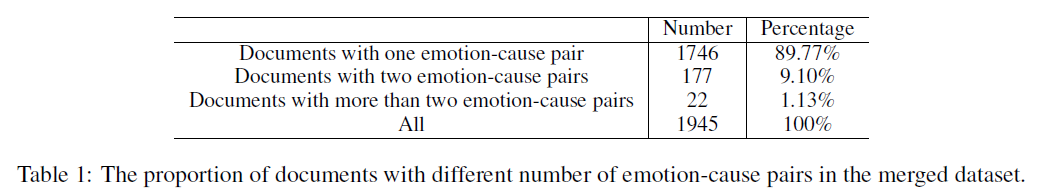 15
EXPERIMENT Evaluation on the ECPE Task
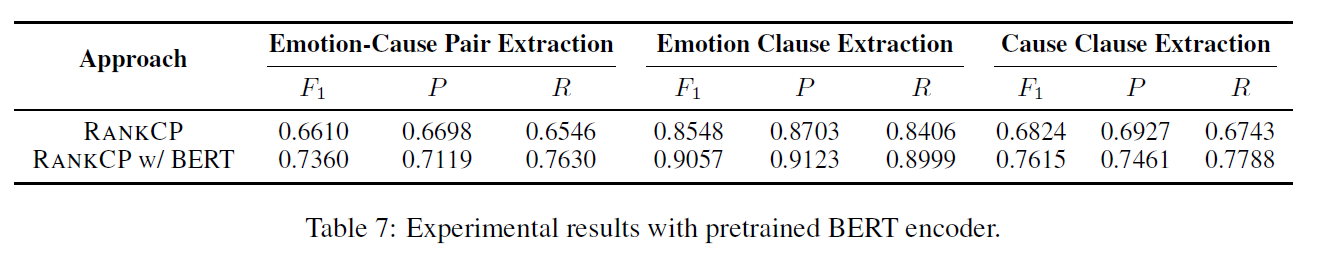 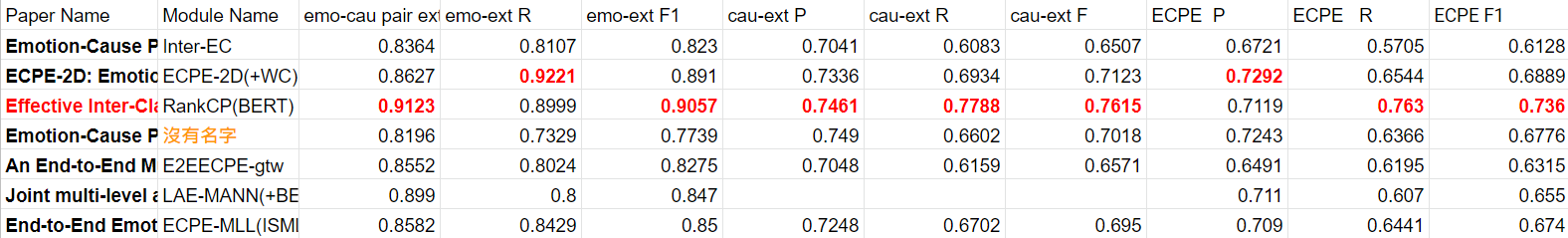 16
[Speaker Notes: 先讓他們看paper的table2  看不用BERT的效果，再帶到這裡
稍微講一下pretrained BERT ecoder怎麼做的]
EXPERIMENT Case Analysis
Correct Ans is (c5,c4):
(c1)
(c2)
(c3)
(c4)
(c5)
(c6)
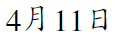 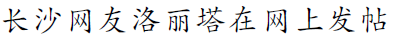 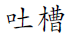 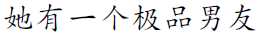 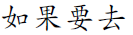 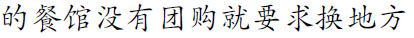 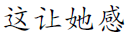 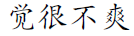 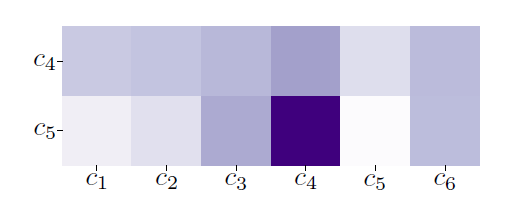 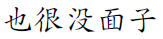 17
[Speaker Notes: Emo: c5  Cau: c4]
OUTLINE
Introduction
Method
Experiment
Conclusion
18
CONCLUSION
We propose RANKCP to tackle the problem of emotion-cause pair extraction:

which emphasizes inter-clause modeling from a ranking perspective.

and integrates relative position enhanced clause pair ranking.
19
[Speaker Notes: 我們提出了RANKCP，從排名的角度強調了子句間的關係，
並整合了相對位置增強子句對排名，
來解決情感原因配對提取的問題。]